STRATEGIE ZARZĄDZANIA WŁASNOŚCIĄ INTELEKTUALNĄ W FIRMIE
realizacja w ramach projektu 
NICE (Network for Inter-Institutional Cooperation in Entrepreneurial Education) 
finansowanego z programu UE Erasmus+
ochrona dóbr osobistych
prawo do 
baz danych
prawa do
nowych odmian roślin
prawo do firmy
prawo do know how
Mity na temat IP
domena biznesowych gigantów
niepotrzebny koszt, który nigdy się nie zwróci 
nie mój problem (prawników, działów bezpieczeństwa?)
podstawowe narzędzie w walce z konkurencją, a nie czynnik strategicznego rozwoju
Strategia zarządzania IP
identyfikacja zasobów niematerialnych organizacji (audyt) 
kwalifikowanie wiedzy do ochrony i ocena zdolności ochronnej (analiza ryzyka) 
wycena IP 
wybór procedury zgłoszeniowej (zasięg terytorialny ochrony) 
dokonanie zgłoszenia (TRYB REJESTRACYJNY) 
ocena i dalsze wykorzystanie chronionej wiedzy
REGULAMINY zarządzania IP
gra w ultimatum 
vs. 
teoria racjonalnej decyzji
Innowacje produktowe i procesowe.  Do kogo należą prawa?
twórca 

 współtwórca 

 twórczość pracownicza
Innowacje produktowe i procesowe.Znaczenie informacji patentowej
określenie przedmiotowego zakresu ochrony
badanie zdolności patentowej i badanie czystości patentowej 
bezpłatne bazy danych
Innowacje produktowe i procesowe.  Wycena IP
Innowacje produktowe i procesowe.  Wycena IP
wartość księgowa a wartość rynkowa 

generowanie przychodów: 
 w drodze ich używania 
 licencjonowanie 
 zakaz używania przez osoby trzecie (monopol).

METODY 
 rynkowa – poprzez porównywanie 
 dochodowa – przewidywanie przyszłych przepływów pieniężnych 
 kosztowa – koszt historyczny, wytworzenia lub substytucji.
Innowacje produktowe i procesowe.  Wybór procedury zgłoszeniowej – zakres terytorialny ochrony
krajowa (przed UPRP i narodowymi urzędami patentowymi)

 regionalna (np. o patent europejski = wiązka patentów) 
  
 międzynarodowa (np. PCT)
Rola rzecznika patentowego
We właściwym zabezpieczeniu praw własności intelektualnej szkoły wyższej, w szczególności praw własności przemysłowej, konieczna jest pomoc rzecznika patentowego.
Jednostki naukowe mogą korzystać zarówno z pomocy rzeczników patentowych zatrudnionych w jednostkach, jak i wyspecjalizowanych kancelarii zewnętrznych.
Należy pamiętać, że wynalazki powstają w różnych dziedzinach techniki, co wymaga specjalizacji rzeczników patentowych.
Rola rzecznika patentowego
może pomóc:
 przeprowadzić badania patentowe
 w korzystaniu z informacji patentowej
 w opracowaniu dokumentacji zgłoszeniowej np. wynalazku
 w poszukiwaniach partnera zewnętrznego, uczestniczyć w negocjacjach, zredagować umowę z partnerem zewnętrznym i optymalnie zabezpieczyć prawa  szkoły wyższej
 prowadzić wykłady dotyczące ochrony własności intelektualnej
Rzecznik patentowy jest doradcą Dyrektora Instytutu w sprawach ochrony własności przemysłowej i zarządzania prawami wyłącznymi.
Rola rzecznika patentowego
Rzecznik patentowy wykonujący zawód w ramach stosunku pracy zajmuje samodzielne stanowisko podległe bezpośrednio kierownikowi jednostki organizacyjnej, a jeżeli jednostka organizacyjna zatrudnia dwóch lub więcej rzeczników patentowych, jednemu z nich powierza się koordynację pracy świadczonej przez nich w tej jednostce 

art. 4 ust. 4 ustawy o rzecznikach patentowych
Innowacje produktowe i procesowe.  Czas
patent jest udzielany na 20 lat bez możliwości przedłużenia ochrony 

ochrona płynie od momentu dokonania zgłoszenia 

ważne terminy: 

publikacja zgłoszenia po 18 miesiącach
12 miesięcy na rozszerzenie zakresu terytorialnego (przywilej konwencyjny)
czas rozpatrywania zgłoszenia patentowego: 3-5 lat
Innowacje produktowe i procesowe.  Koszty
Koszty związane z ochroną nie dotyczą tylko samej procedury (ryzyko!)

procedura krajowa tańsza niż regionalna czy międzynarodowa 

warto skorzystać z możliwości dofinansowania np. działanie 5.4.1 PO Innowacyjna Gospodarka (PARP)
Patent czy know-how?
Innowacje marketingowe.  Znak towarowy – zasada specjalizacji
Znaki towarowe zastrzega się dla konkretnych towarów lub usług, które są przyporządkowane do specjalnych klas wg. międzynarodowej klasyfikacji (tzw. klasyfikacja nicejska).

Według obowiązującej obecnie dziewiątej edycji tej klasyfikacji istnieją 34 klasy towarowe i 11 klas usługowych. Dokonując zgłoszenia należy obowiązkowo zamieścić w składanym formularzu wykaz towarów lub usług oraz wskazać odpowiednie klasy towarowe lub usługowe na podstawie klasyfikacji nicejskiej.
Innowacje marketingowe.  Znak towarowy – funkcje
odróżniająca
 
gwarancyjna

reklamowa
Innowacje marketingowe.  Znak towarowy – koszty
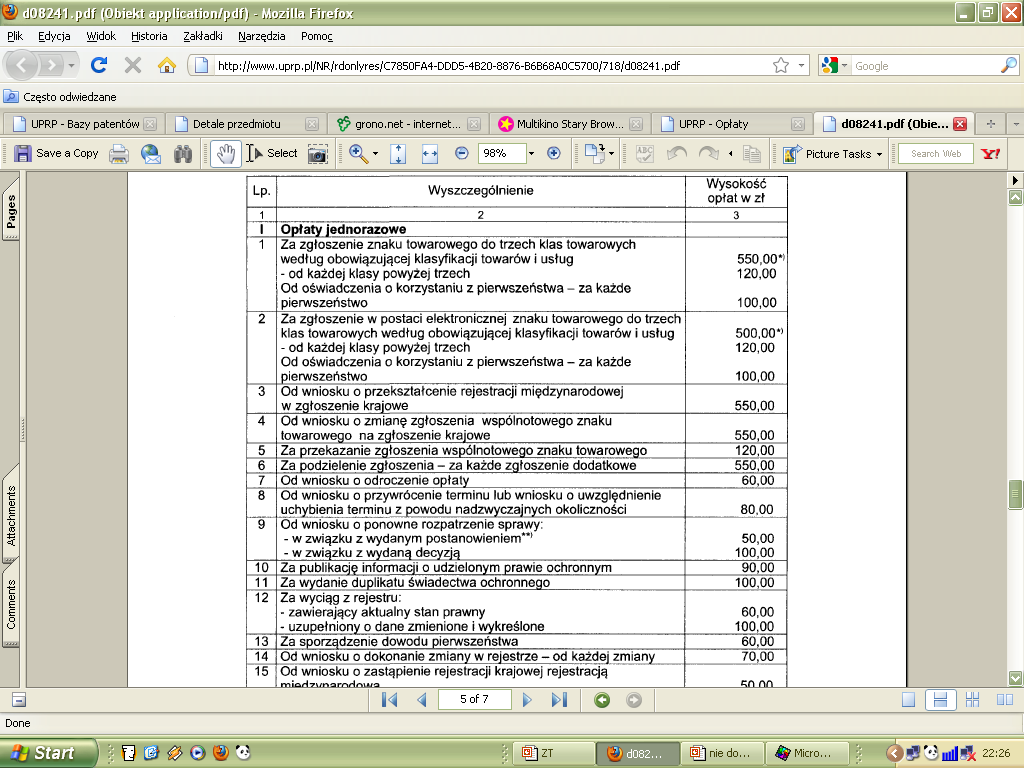 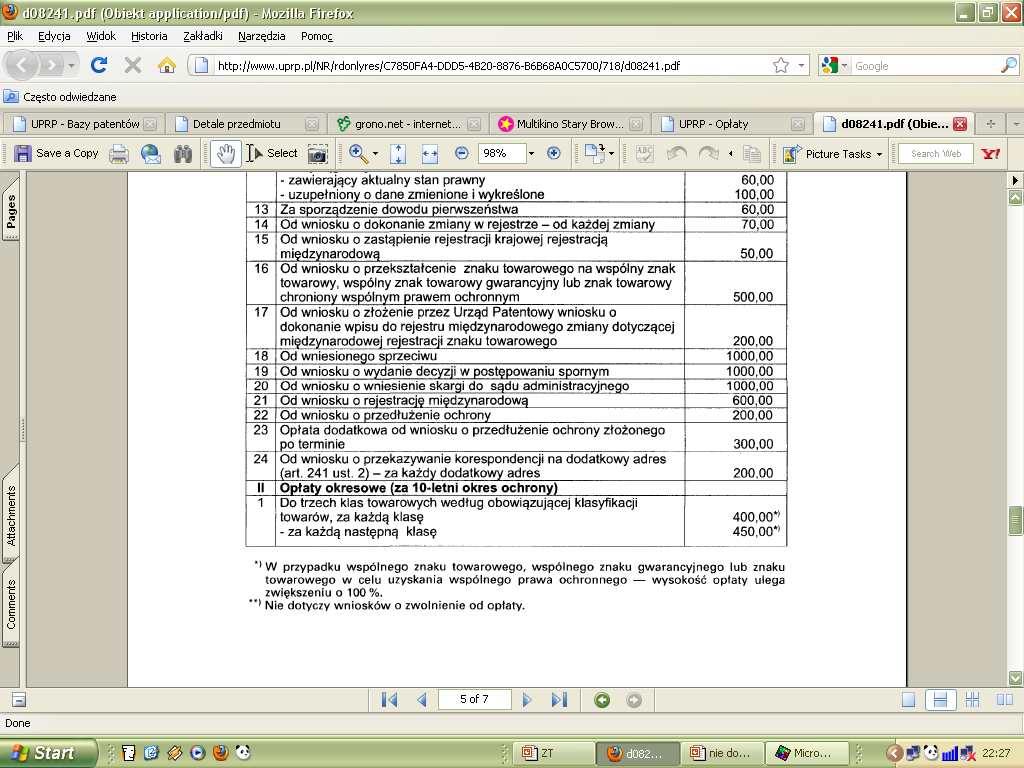 Analiza ryzyka
definicja: 
	Zdarzenie losowe, które może zaistnieć i jeśli zaistnieje to spowoduje istotny negatywny wpływ na realizację celów.
	Definicja zawiera założenia:
o istnieniu realnego scenariusza zdarzeń,
o możliwym do oszacowania prawdopodobieństwie realizacji scenariusza,
o możliwych do oszacowania: sile i kierunku oddziaływania skutków zdarzenia na realizację, celów (wartość lub rozkład wartości).
Analiza ryzyka
Ważne, by dokonać:
identyfikacji ryzyk
oceny prawdopodobieństwa ich wystąpienia
oceny stopnia wpływu zagrożenia na realizację celów
identyfikacji skutków wystąpienia zagrożeń
analizy działań umożliwiających usunięcie zagrożeń lub minimalizację prawdopodobieństwa ich wystąpienia
Analiza ryzyka
Dlaczego identyfikacja, pomiar i zarządzanie ryzykiem są ważne i potrzebne?
złożoność i wielowątkowość rzeczywistości
konieczność podejmowania decyzji w warunkach zmienności i niepewności
pozwalają skrócić czas reakcji w sytuacjach kryzysowych
pozwalają zwiększyć prawdopodobieństwo realizacji celów 
umożliwiają bardziej świadome podejmowanie decyzji
Ryzyko dotyczące własności intelektualnej
możliwość wystąpienia negatywnego lub niepożądanego wydarzenia związaneg bezpośrednio lub pośrednio z naruszeniem praw własności intelektualnej.
Niektóre rodzaje ryzyka dotyczące własności intelektualnej:
 ryzyko związane z „piractwem intelektualnym”
 ryzyko wyprzedzenia w uzyskaniu ochrony przez inny podmiot
 ryzyko dotyczące zarządzania własnością intelektualną
 ryzyko związane z utratą dobrego imienia (reputacji)
 ryzyko ujawnienia tajemnicy
 ryzyko sądowo-administracyjne

  MNIEJSZA FIRMA – WIĘKSZA SKŁONNOŚĆ DO RYZYKA
Koszty zarządzania IP
koszty opracowania i wdrożenia strategii zarządzania w zakresie ochrony IP;
koszty wizyt i rozpoznania sytuacji na miejscu na rynkach docelowych
koszty usług prawnych związanych z rejestracją praw wyłącznych (prawnik, rzecznik patentowy) 
koszty rejestracji przedmiotów IP na różnych rynkach
koszty czasowe – koncentracja zarządu na ochronie IP (koszty alternatywne)
koszty sporów prawnych pozasądowych (np. arbitraż)
koszty prawne procesowe (sądowe)
Koszty zarządzania IP
a także:
koszty budowy i utrzymania systemu kontroli przepływu informacji; 
koszty komunikacji z rynkiem – ogłoszenia prasowe i przesyłanie informacji do kluczowych klientów; 
koszty ubezpieczenia przed ryzykami;
koszty audytu systemu kontroli (dla celów ubezpieczenia); 
koszt monitoringu ryzyk;
koszty budowy efektywnego systemu kontroli;
koszty utrzymania efektywnego systemu kontroli.
Podsumowanie
każdy może korzystać z systemu ochrony IP

efektywne wykorzystanie dóbr niematerialnych pozwala osiągnąć duże zyski – na monopolu można zarobić! 

ochrona bardzo często oznacza zagospodarowanie niszy rynkowej, podniesienie prestiżu firmy i jej pozycji wśród konkurencji

IP sprzyja rozwojowi przedsiębiorstwa, minimalizując ryzyko
Dziękuję za uwagę!